КОМПЛЕКСНАЯ СИСТЕМА
МОНИТОРИНГА ПРОДАЖ В ТОРГОВЫХ ТОЧКАХ


RETAIL MONITORING SYSTEM
Канал традиционной торговли
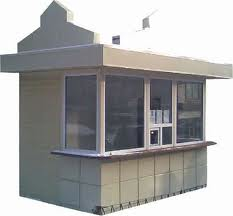 Характеристики:
Низкий уровень автоматизации торговли;
Отсутствие планирования спроса,
Влияние человеческого фактора на скорость и ассортимент заказа продукции;
Высокий уровень Out of stock на полке – 17,7%*;
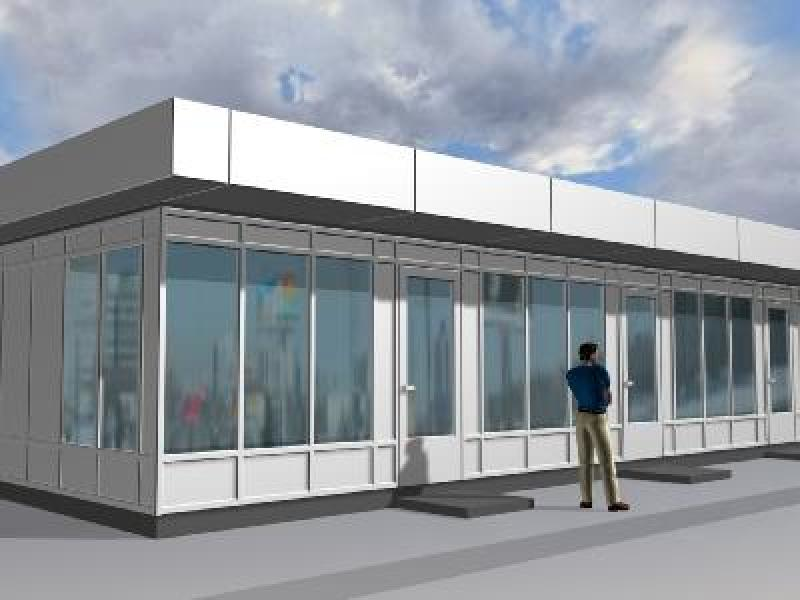 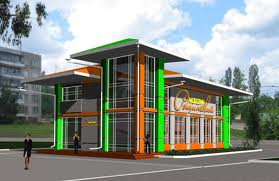 !!!
КАНАЛ ТРАДИЦИОННОЙ ТОРГОВЛИ 
ФОРМИРУЕТ ДО 80% ОБОРОТА FMCG-КОМПАНИЙ
*Данные MMERB по FMCG-товарам
Причины OOS в Канале традиционной торговли
Отсутствие продукции у поставщика/дистрибьютора
Ошибки в планировании, и, как следствие, в заказе
Резкие всплески спроса (систематические и случайные)
Задержки в формировании заказа
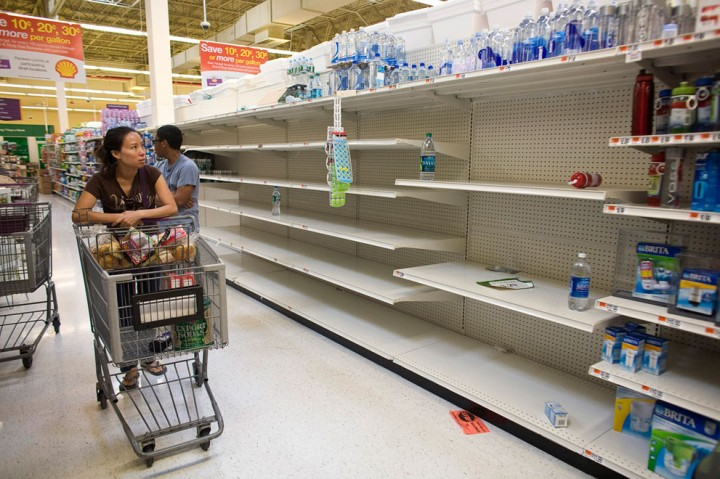 ОСНОВНОЙ ДРАЙВЕР OOS -  
ОТСУТСТВИЕ ОПЕРАТИВНОЙ 
ИНФОРМАЦИИ О ПРОДАЖАХ
 В ТОРГОВОЙ ТОЧКЕ
Итак, если для Вашей Компании характерны:
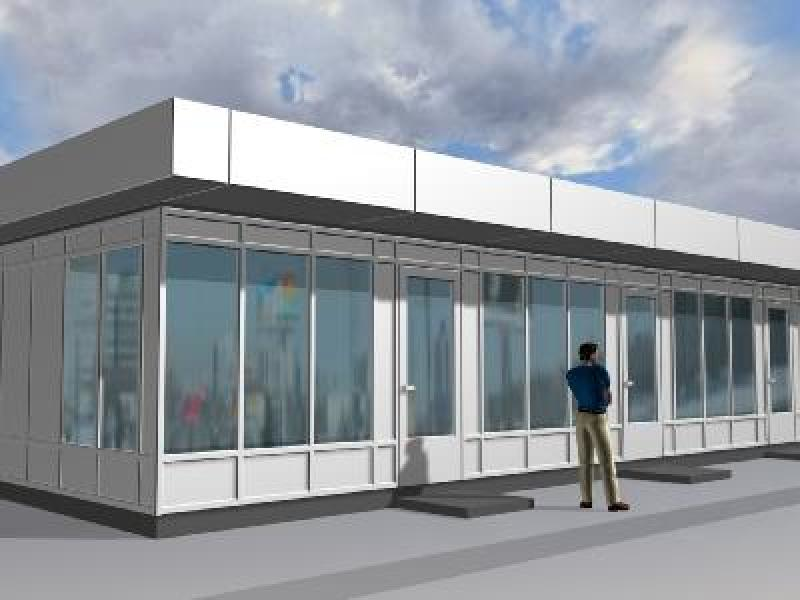 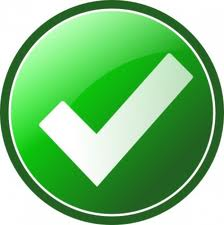 Продажи существенного объема продукции 
        через канал Традиционной торговли.
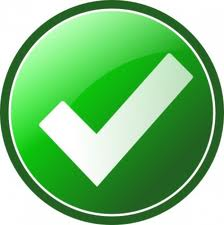 2.   Наличие следующих проблем в области Продаж:
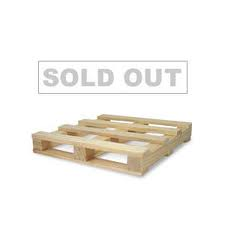 Высокий уровень OOS (out of stock) в торговой точке
Отсутствие информации о естественном цикле потребления
Отсутствие информации об эффективности заказа торговой
      точки или торгового представителя
Отсутствие инструментария для измерения ежедневного или ежечасного наличия продукта в торговой точке
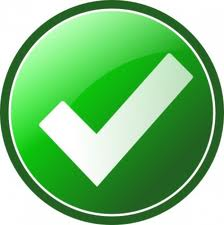 Сложность в достижении рыночных показателей
       в силу наличия вышеперечисленных проблем
… то наше предложение Вас заинтересует.
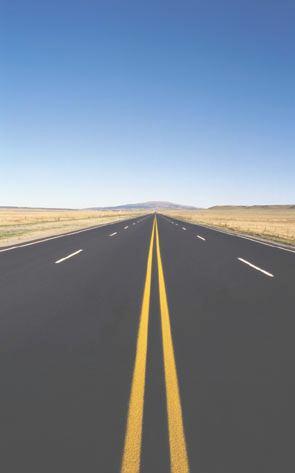 Наша компания рада предложить Вам комплексное решение для мониторинга продаж конечному потребителю в торговой точке – Retail Monitoring System. 

Преимущества решения RMS:
Отражение продаж в реальном времени;
Удобный алгоритм ввода продаж в мобильный терминал  через сканирование штрих-кода продукта;
Автоматическое обновление настроек и ассортимента;
Интеграция с существующей системой CRM;
Состав решения
Торговая точка
Блок обработки
 информации
Мобильный терминал
RMS-сервер*
Инфраструктура
 Компании
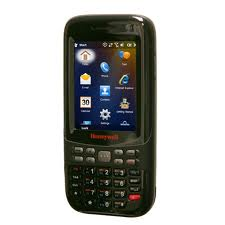 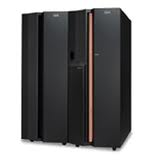 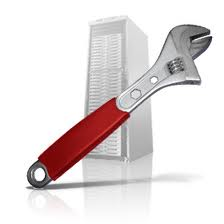 +
+
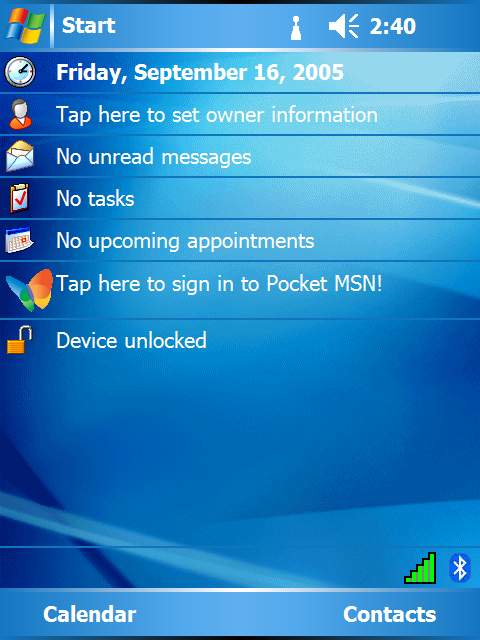 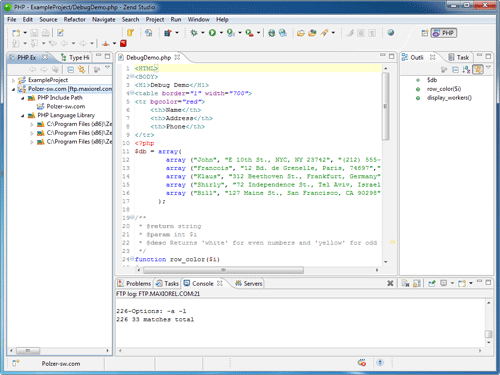 Настройка 
импорта в CRM
ПО для мобильного
терминала
ПО для RMS-сервера
*возможно использование имеющихся серверов
Организация системы RMS
Мобильный терминал в ТТ
CRM
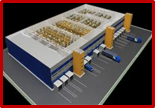 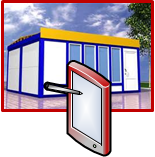 Продукция
Продукция
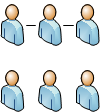 Данные 
по продажам 
в точку
RMS-сервер
Данные 
по продажам 
в точку
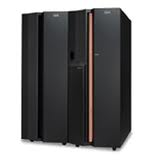 Internet
3G
Покупатели
Ассортимент
Ассортимент
3G
Internet
Данные по продажам
 конечному потребителю
Данные по продажам
 конечному потребителю
Формат данных о продажах в ТТ
Возможно формирование следующих массивов данных:
Реальный уровень OOS (OSA) и дистрибуции
Почасовые/подневные тренды потребления
Расчетные остатки на любой момент времени
ПРОТОТИП ЗАКАЗА НА ПОПОЛНЕНИЕ ОСТАТКОВ В ТТ
Изменение подхода к заказу продукции
Заказ на продукцию
Заказ на продукцию
ТТ
ТП
Дист-р
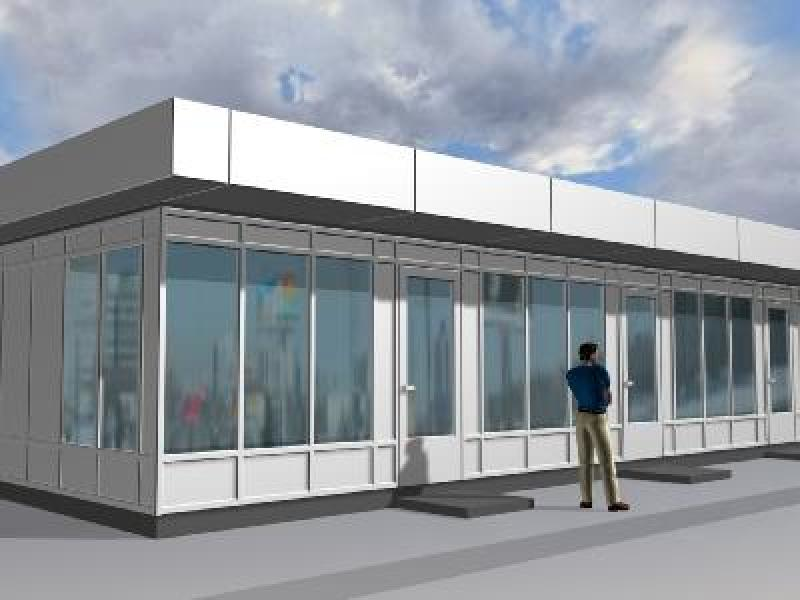 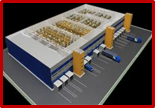 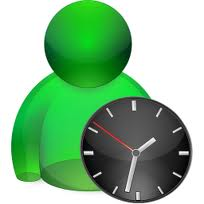 Поставка продукции
Данные «Продажи в точке»
Данные «Поставки в точку»
RMS-сервер
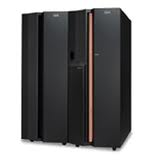 Дист-р
ТТ
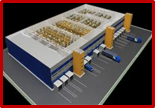 ЗАКАЗ
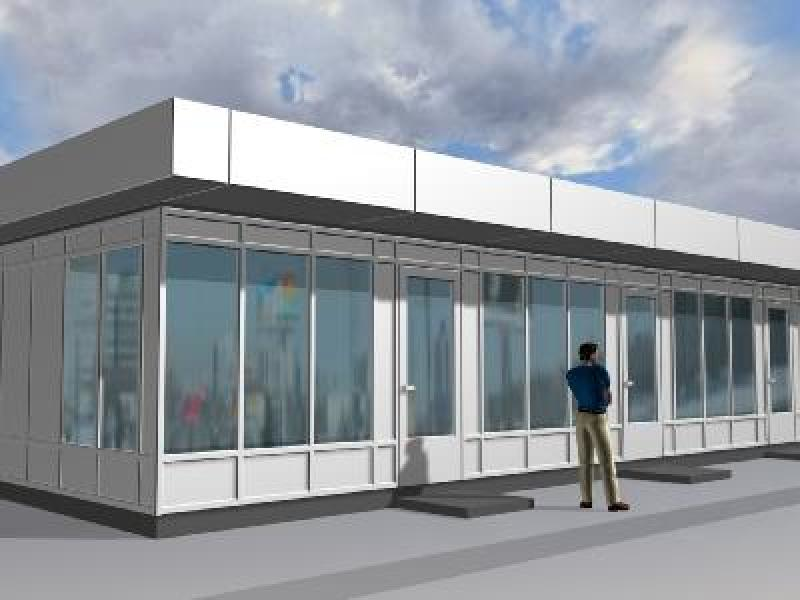 Согласование
заказа
Расчетный
заказ
Поставка продукции
Внедрение поставки в режиме «подвоза»
Доставка – на следующий день
ОСНОВНЫЕ ЗАКАЗЫ
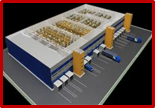 Объемы доставки - стандарт
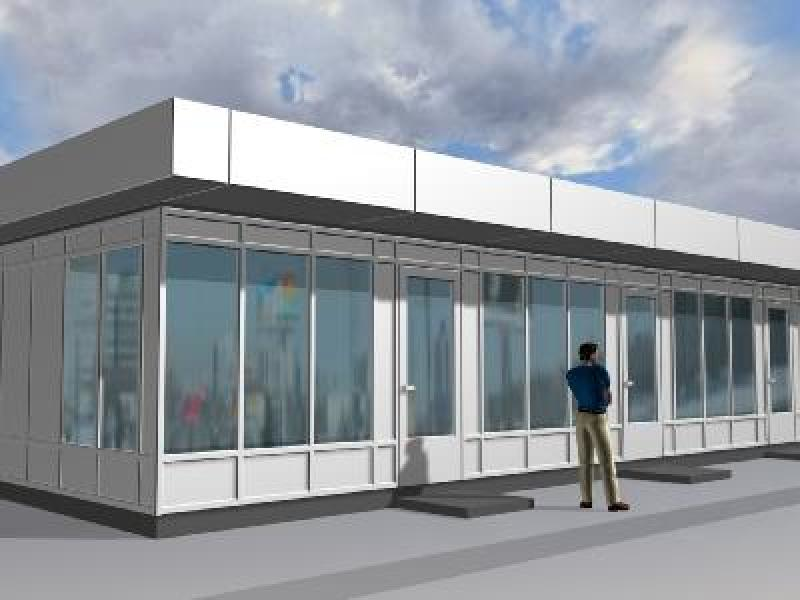 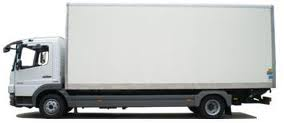 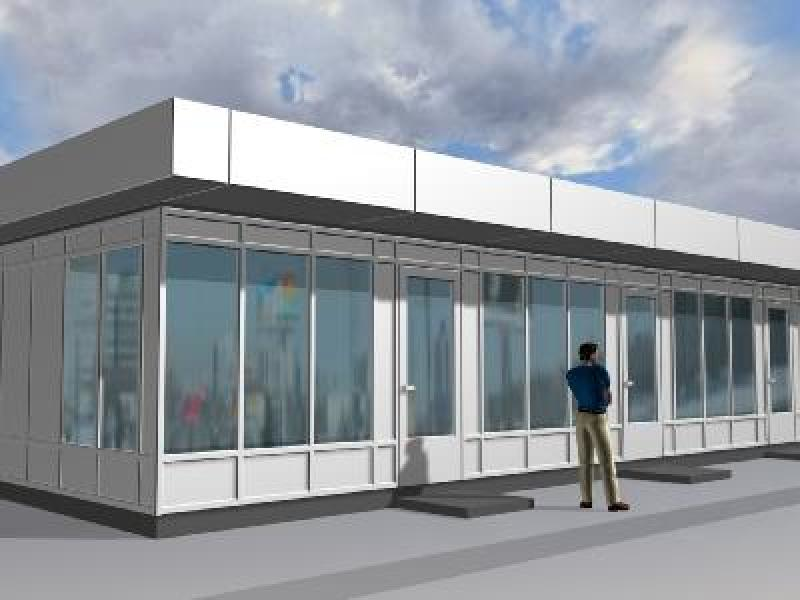 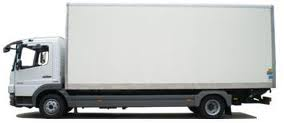 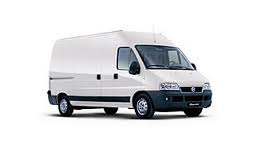 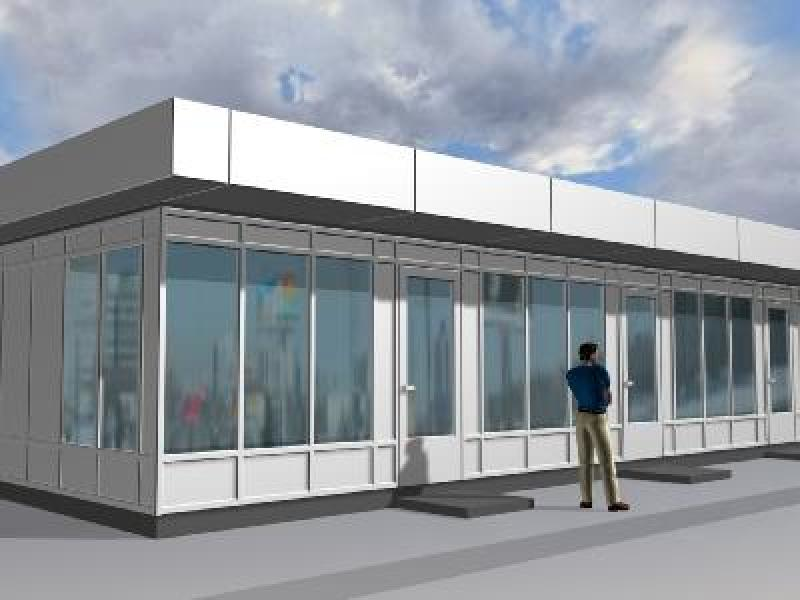 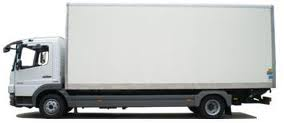 Van-seller
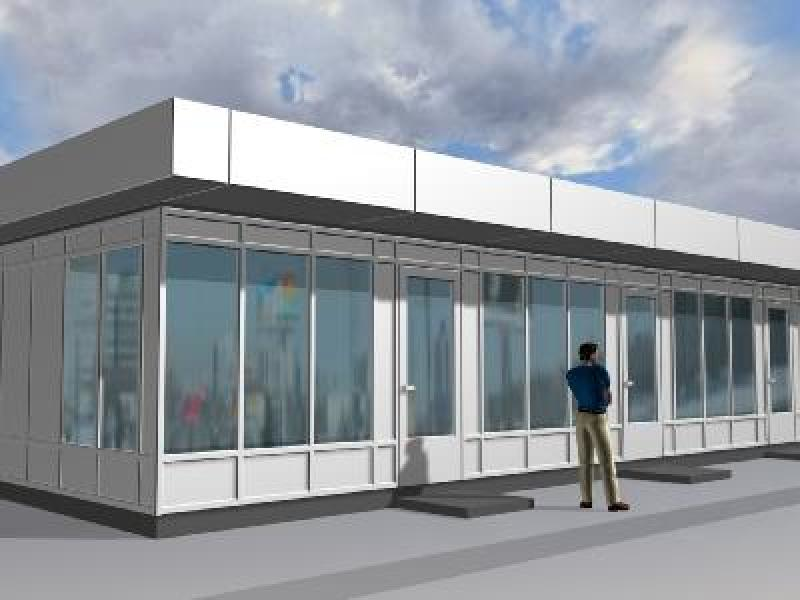 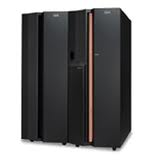 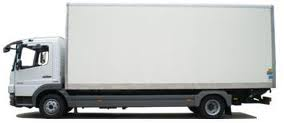 Доставка – в теч. нескольких часов
ДОП. ЗАКАЗЫ
Объемы доставки – мелкие
 (для гашения резких колебаний спроса)
Описание van-seller`а
Van-seller:
Является передвижным мини-складом с наиболее ходовым ассортиментом
Закреплен за определенной территорией (район)
Оборудован устройством принятия заказов из CRM или от RMS-сервера
Подвозит продукцию в случае фактического возникновения OOS по ТОП-позициям
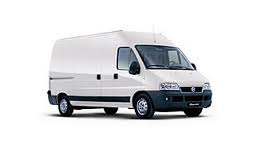 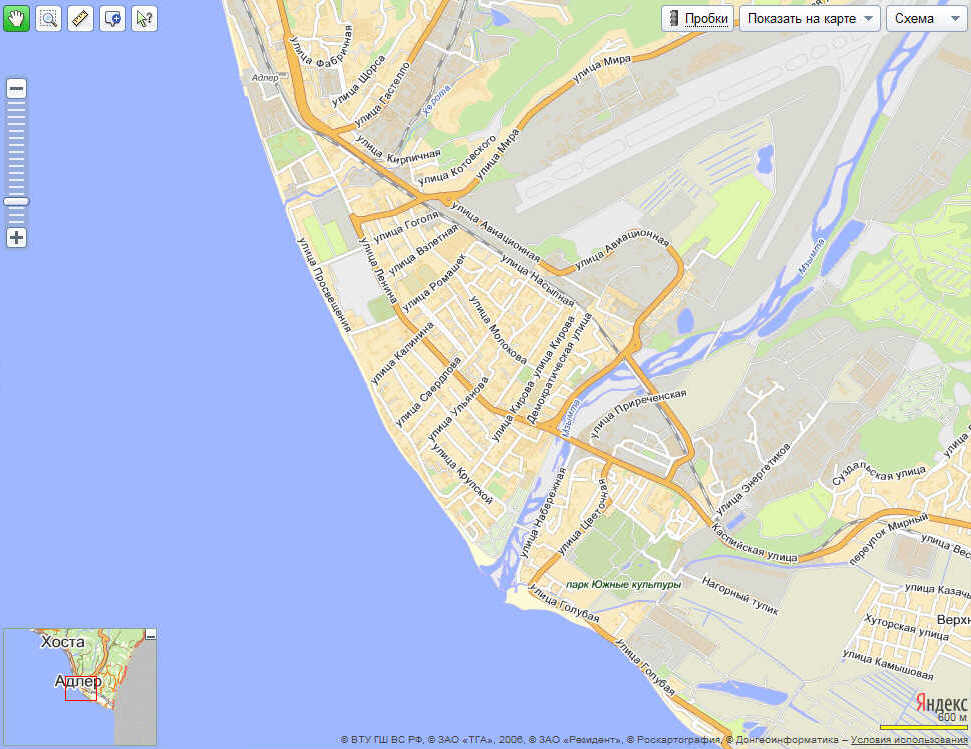 Возможности мобильного терминала
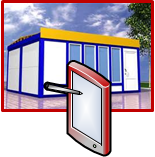 Автоматическое сканирование штрих-кода
     отпускаемой продукции

Возможность ручного ввода позиций
Гибкая настройка обмена данными через 3G/GPRS (при каждой продаже, раз в час и т.д.)

Возможность пересылки иного типа данных (фото-подтверждение промо, выкладок, планограмм)

Гибкая платформа (возможны решения на базе Windows Mobile, Android, iOS)
Возможности RMS-сервера
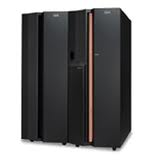 Перекодировка данных о продажах конечному потребителю в соответствии с требованиями Вашей CRM

Автоматическая подкачка ассортимента и штрих-кодов в мобильные устройства
Возможность автоматического создания заказов на основании снижения остатков в ТТ ниже норматива

Выгрузка расчетных остатков на ТТ на дату

Загрузка информационных сообщений в мобильные терминалы (промо-акции, просроченная дебиторская задолженность и т.д.)
Перспективы использования  предлагаемого  решения
Формирование статистического массива данных о реальных продажах;
Создание основы для внедрения доставки в режиме «подвоза» - т.н. Van-selling - для гашения резких скачков спроса;
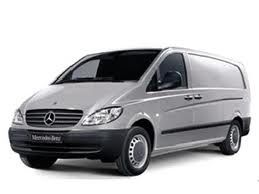 Переход на упреждающее формирование заказа по системе пополнения остатков;
Создание системы информирования «Компания <-> ТТ» для контроля KPI торговой точки и персонала Компании
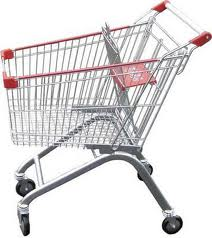 Окупаемость модуля RMS на примере условной Компании
600 т.р.
!!!
Источник окупаемости – рост продаж категории и рост доли Компании в категории
240 т.р.
!!!
4%
Размер доп.выручки 
1500р в месяц* 
при снижении OOS на 10%
24 т.р.
40%
*Сумма эффекта для производителя
 без НДС и наценки точки
Доля Компании
в обороте
Доля категории 
в обороте
Оборот
ТТ
Варианты мобильных терминалов
Мобильный терминал
Смартфон со сканером ШК
Классический смартфон
КПК
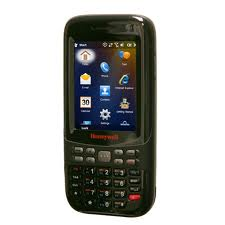 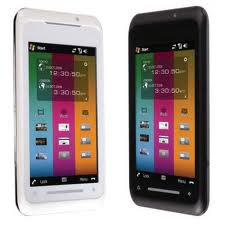 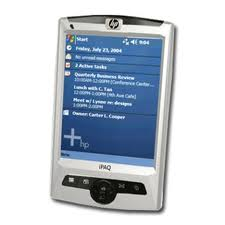 Планшет на iOS
Планшет на Android
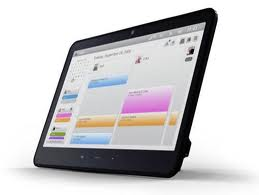 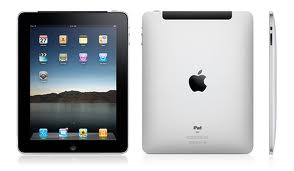 Стоимость решения на базе устройства
Honeywell Dolphin 6000
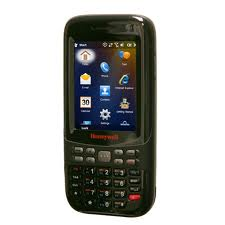 Стоимость годовой лицензии на ПО RMS – 700 рублей без НДС на 1 ТТ в год*
ОКУПАЕМОСТЬ РЕШЕНИЯ – ДО 1 ГОДА
Комплексное  оснащение
Для реализации комплексных проектов, на ряду с программным обеспечением мы осуществляем поставку, установку и настройку всего спектра необходимого оборудования.
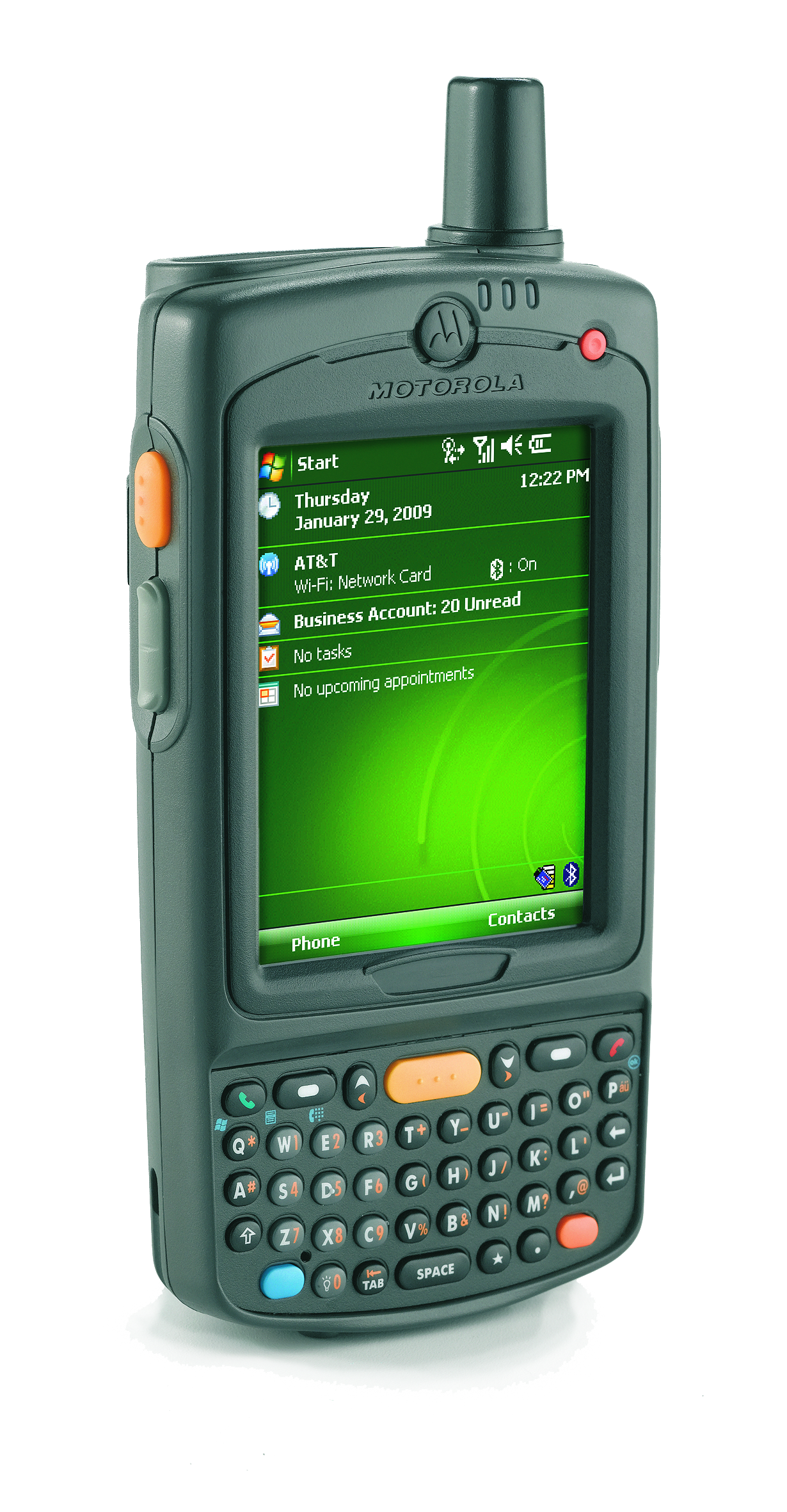 Компьютерное оборудование 
      (сервера и рабочие станции);
Технологическое оборудование: 
      терминалы сбора данных, крэдлы и зарядные 
      станции, запасные АКБ, сервисные контракты 
      от производителя;
Оборудование для реализации проводной и 
      беспроводной сети.
НАШИ КОНТАКТЫ:
Телефон в Москве - (495) 787-85-07
Телефон в Санкт-Петербурге - (812) 385-93-06
E-mail - info@nintegra.ru